中高级中文教学方法探讨
李虹

华夏普兰斯堡中文学校
中文学校的学生数量
高年级
？
中年级
低年级
[Speaker Notes: 我们华人子弟， 大都有上中文学校的经历，有的学了几年就放弃了，少数同学可以坚持到毕业。为什么学中文这么难？作为中文学校的老师，我们可以通过怎样的教学方法，手段，来帮助这些孩子学好中文？]
纽约时报               2016年10月18日 作者：林嘉燕 （加州伯克利分校中文 班大二学生）
中文学校（上）：ABC成长的烦恼
小学时的兴趣：
有小伙伴的陪同；
有家长的关怀；
对故事、图画的强烈兴趣

初中时的难过：
要牺牲周日坐在教室里，而其他朋友正在玩，感觉非常难过。
认为学中文没有意义
纽约时报（续）       2016年10月18日 作者：林嘉燕 （加州伯克利分校中文 班大二学生）
中文学校（下）：ABC的自我斗争
高中时的压力：
行为越像你的母国，就越受欺负（如发型）。
本来有一个很好的机会学中文，但由于压力而错过了。

大学二年级：
开始对中国感兴趣，主动要学中文。
口语没问题，书写能力是初级水平。
纽约时报（续）       2016年10月18日 作者：林嘉燕 （加州伯克利分校中文 班大二学生）
大学中文老师说：
“我以前是周末中文学校的老师。我不喜欢教周末中文学校的课，因为那时你们不想学，都是父母逼你们去的，所以我辞职了。现在你们长大了，自己选择坐在这个教室里。你们现在改变了想法，感觉中文对你重要了，所以我很高兴教你们……”
1. 高年级学生的特点2. 识字关3. 听、说、读、写4. 学生、家长、老师---铁三角
[Speaker Notes: 老师 学生 家长的配合 缺一不可]
1. 高年级学生的特点
叛逆
对中文没有兴趣
上课不听讲
下课不做作业
学生中文水平参差不齐
2016年第一堂课分享（全班20位同学）
问：请问你喜欢学中文吗？
答： 不喜欢 （20人）

问：自己想来中文学校吗？
答： 不想来 （20人）

问： 学中文重要吗？
答： 一般（13 人）
     很重要（6 人）；不重要（1 人）

问： 在家里谁帮你学中文？
答： 妈妈 （13人）；爸爸和妈妈 （4人）
     爸爸 （2人）； 爷爷 （1人）
1. 高年级学生的特点2. 识字关3. 听、说、读、写4. 学生、家长、老师---铁三角
[Speaker Notes: 老师 学生 家长的配合 缺一不可]
如何利用            攻克识字关？
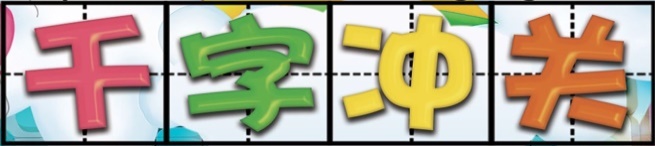 普兰斯堡中文学校首届“千字冲关”汉字听写比赛已于2016年5月圆满举行。整个活动受到学校、家长和孩子们的大力支持，极大地提高了同学们掌握常用词语的水平。
华夏普兰斯堡中文学校听写比赛细则
1. 凡是我们学校的学生都有资格参加比赛。 
2. 比赛设 4 个级别。  
1 级参加者是 1-2 年级学生；试卷出自 1 级词汇表。  
2 级参加者是 3-4 年级学生；试卷出自 2 级词汇表。  
3 级参加者是 5-6 年级学生；试卷出自 3 级词汇表。  
4 级参加者是 7 年级及以上学生；试卷出自 4 级词汇表。 
3. 一个学生只能参加一个级别比赛。 
4. 在中国学习中文两年及其以上者，鼓励参加比赛，但为公平起见，合 格者只能获得级别证书，不参加获奖评比 。 
5. 凡参加规定级别比赛的学生，合格者发合格证书的同时并参加评奖； 
6. 关于学生参加越级比赛的规定：
7. ………
40个/周 x 25周 = 1000个
会读、会听写、会造句
1. 高年级学生的特点2. 识字关3. 听、说、读、写4. 学生、家长、老师---铁三角
[Speaker Notes: 老师 学生 家长的配合 缺一不可]
听、说、读、写

课堂：
结合课文内容，介绍背景知识
根据时间段，介绍中国节日、饮食
分角色、分段落朗读课文
上黑板填字
课堂前十分钟--“自由聊天”
最后十分钟--“听故事”
听、说、读、写

课后：
每天读一遍课文
完成书写作业
在家里用中文交流
和家人一起看中文节目
假期回中国
写作练习：

造句 
日记 
普兰之声
作文 （命题或自拟题目）
参赛作文
1. 高年级学生的特点2. 识字关3. 读写关4. 学生、家长、老师---铁三角
[Speaker Notes: 老师 学生 家长的配合 缺一不可]
家长一定要参与！
海外中文教育主要的基地不是学校，而是家庭。
外语大环境和中文小环境严酷的力量对比。
周末的两堂课时间，根本抵挡不住外语大环境的强势压力。
老师-学生-家长的密切配合是提高成绩的“铁三角”。
中文学习的“铁三角”
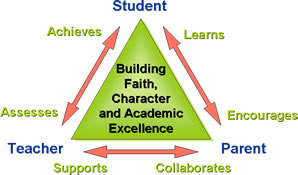 七年级一班家长意见调查 
 
1、 您认为学习中文的重要性：
A、 非常重要  	      
B、 一般 	  
C、 不太重要
 
2、 您对孩子学习中文的支持/重视度：
A、 非常重视，每周花一小时以上协助
B、 一般，每周花半小时左右
C、 没花时间帮助，全靠孩子自己学。
 
3、 您认为家庭作业量如何？
A、 太多         
B、 还可以。      
C 、 太少，还可以再加   
 
4、 您每周督促孩子读课文吗？
A、 是，至少读三遍；   
B、 读1-3遍；   
C、不读或不知道
七年级一班家长意见调查 （续）
5、 您认为每周学多少词汇比较合适？
A、50		
B、40    	
C、30 	
D、20  
 
6、 您认为写日记对提高中文有帮助吗？
A、很有帮助，建议写；   
B、有帮助，没时间写；      
C、没什么帮助
 
7、 您每周检查孩子的作业和测试结果吗？
A、 每周检查，非常了解孩子的学习情况；   
B、 偶尔检查，不是特别了解；  
C、 从不检查
 
8、 您对中文教学有什么建议？或怎样才能提高孩子     学中文的兴趣？请简单写一下，
2016-2017 学年七年级标准中文教学进度表

华夏-普兰斯堡中文学校                                                                               班级：七年级一班
任课老师：   李虹                Email：lihong 710@hotmail.com              电话：732-763-6312
结语
学校-教师培训、经验交流
老师-教学热情、责任感
家长-参与、督促、帮助
学生-兴趣培养、主动性
教材-适合学生、切合实际
谢谢大家！